Mr S. 52 ans
Depuis janvier 2020: synovite IPP index gauche
Pas de FD, pas de traumatisme, pas de contexte infectieux

Pas d’ATCD perso
ATCD familiaux de goutte père et frère
Pas d’argument pour RIC

Synovite isolée IPP 2
Pas de lésions cutanées

Echo: synovite doppler ++ IPP, pas de ténosynovite
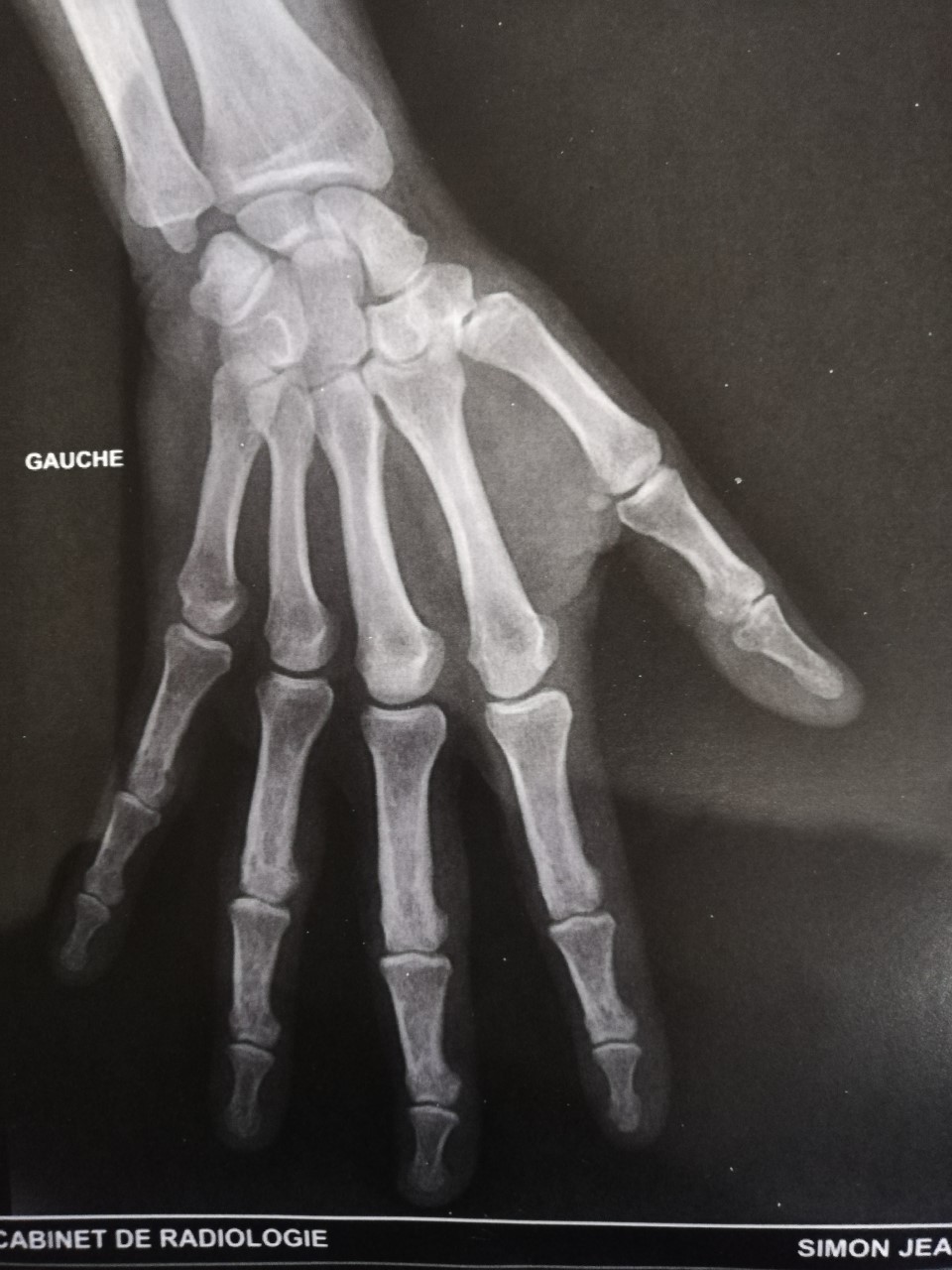 Radios pieds, rachis, SI: normales

Bio:

NFS normale
VS 39, CRP 29 mg/l
Acide urique (depuis dec 2019): 82, 74, 76 mg/l
FR, anti CCP, FAN négatifs
HLA B27 neg
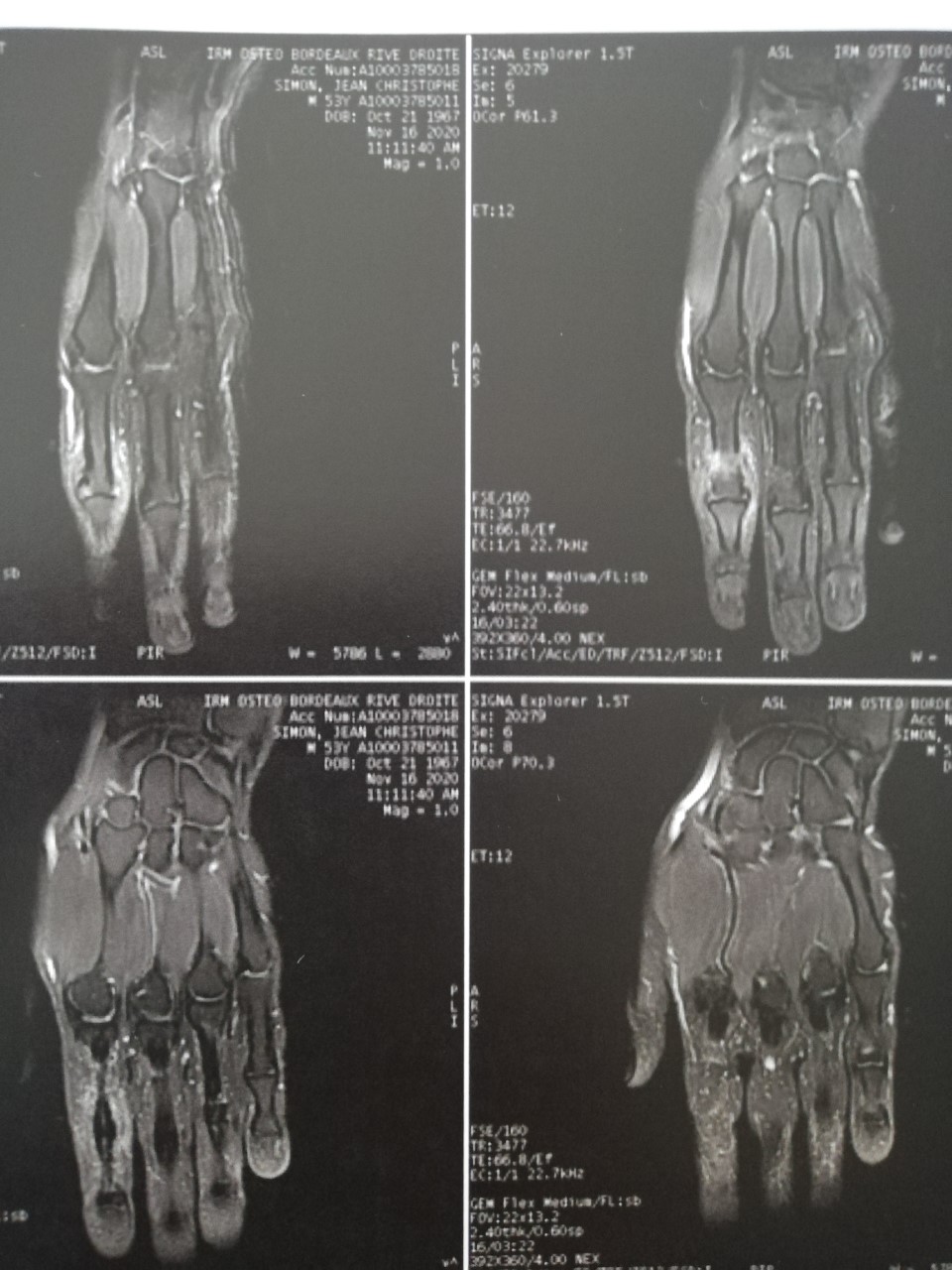 IRM:
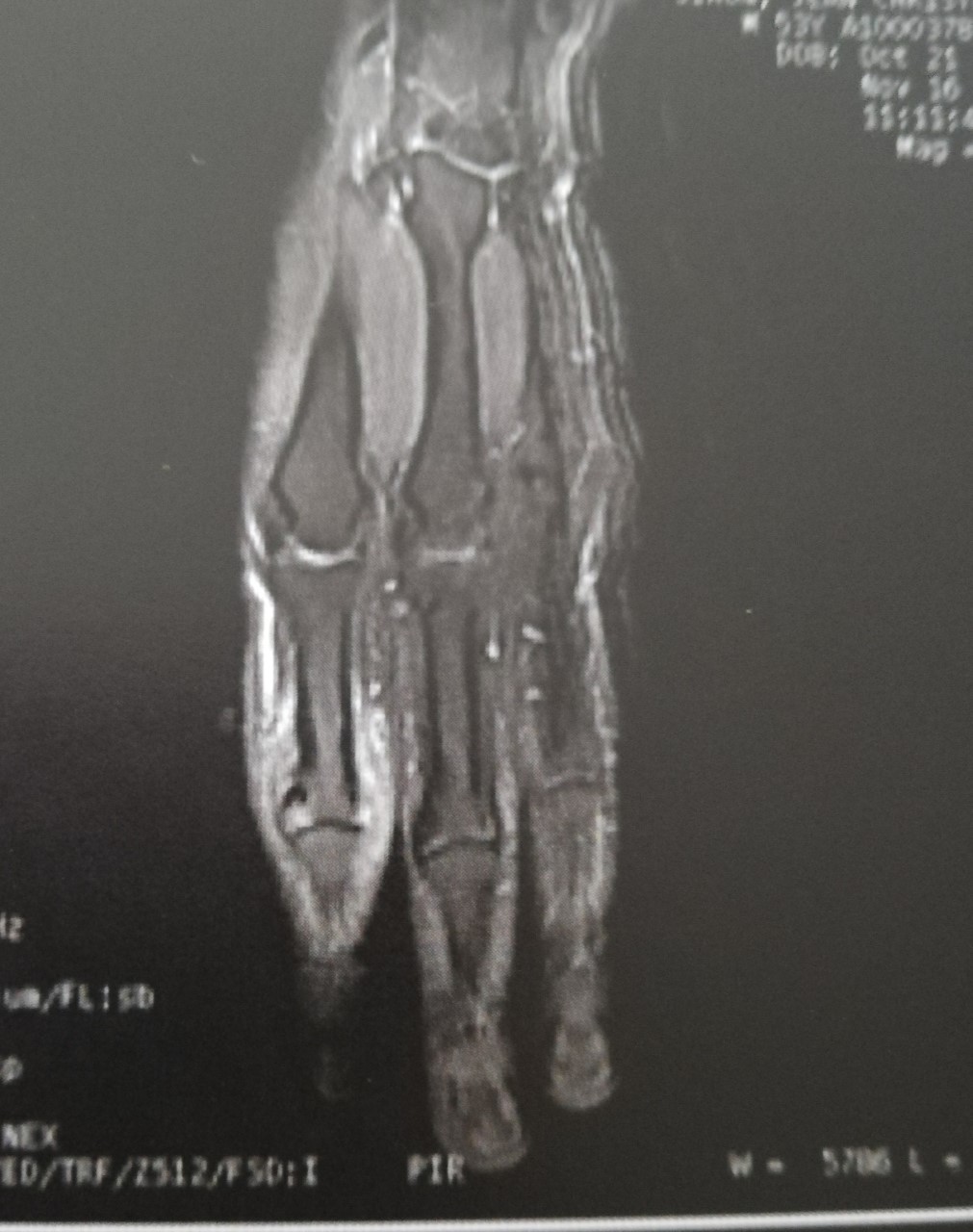 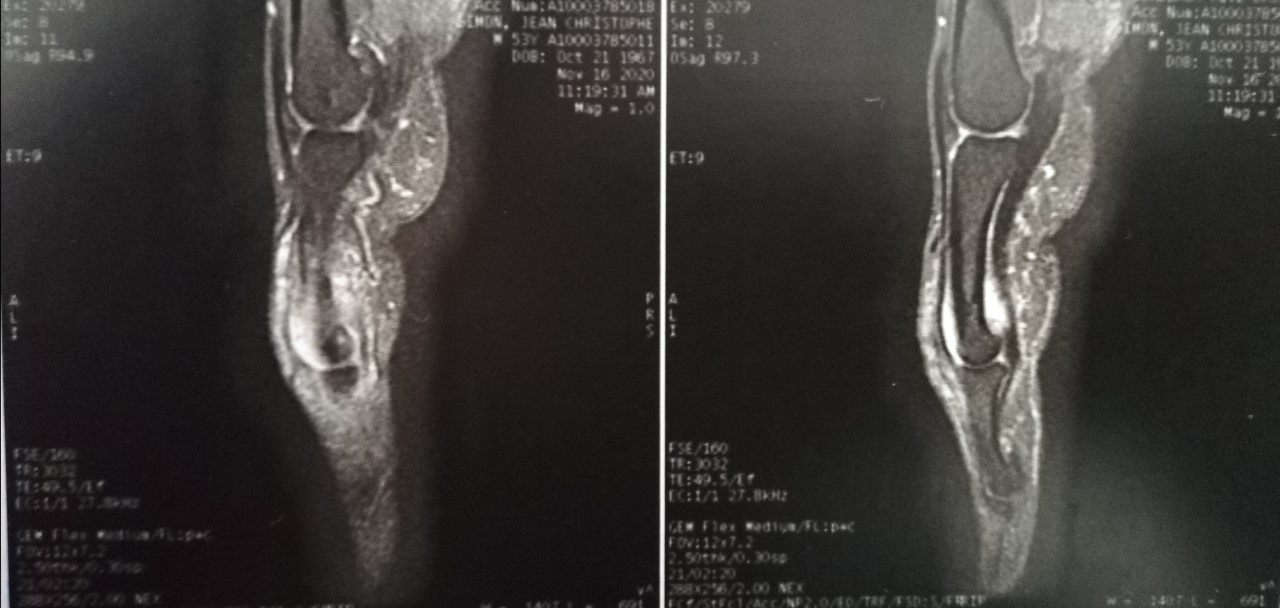 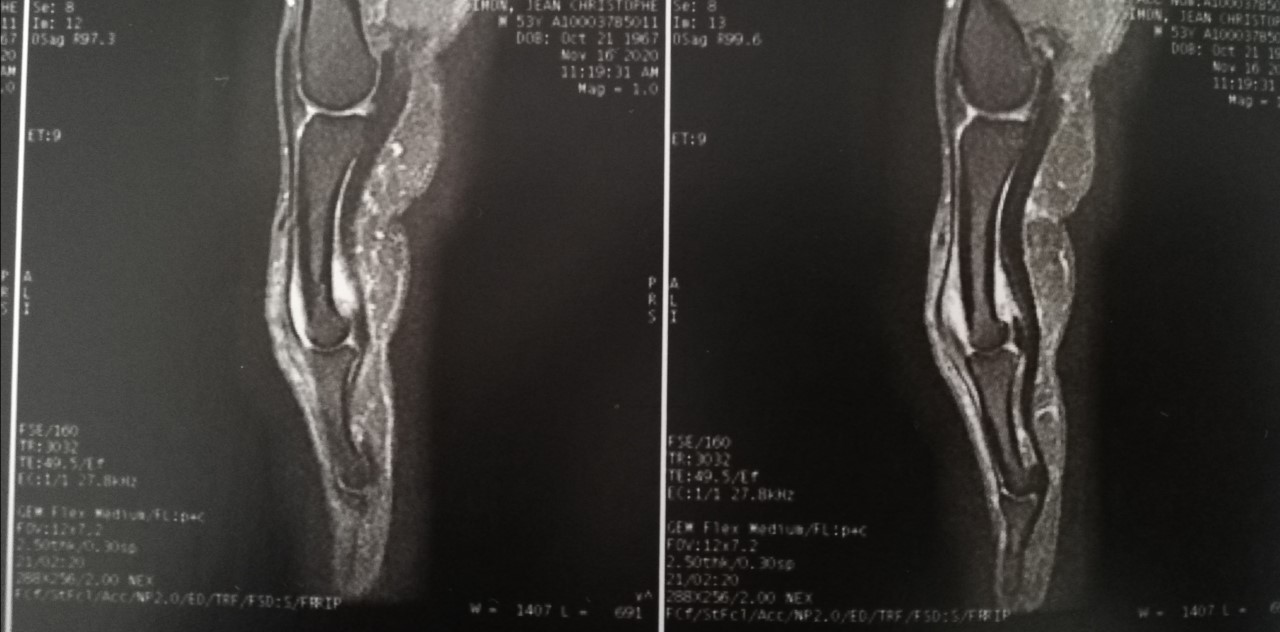 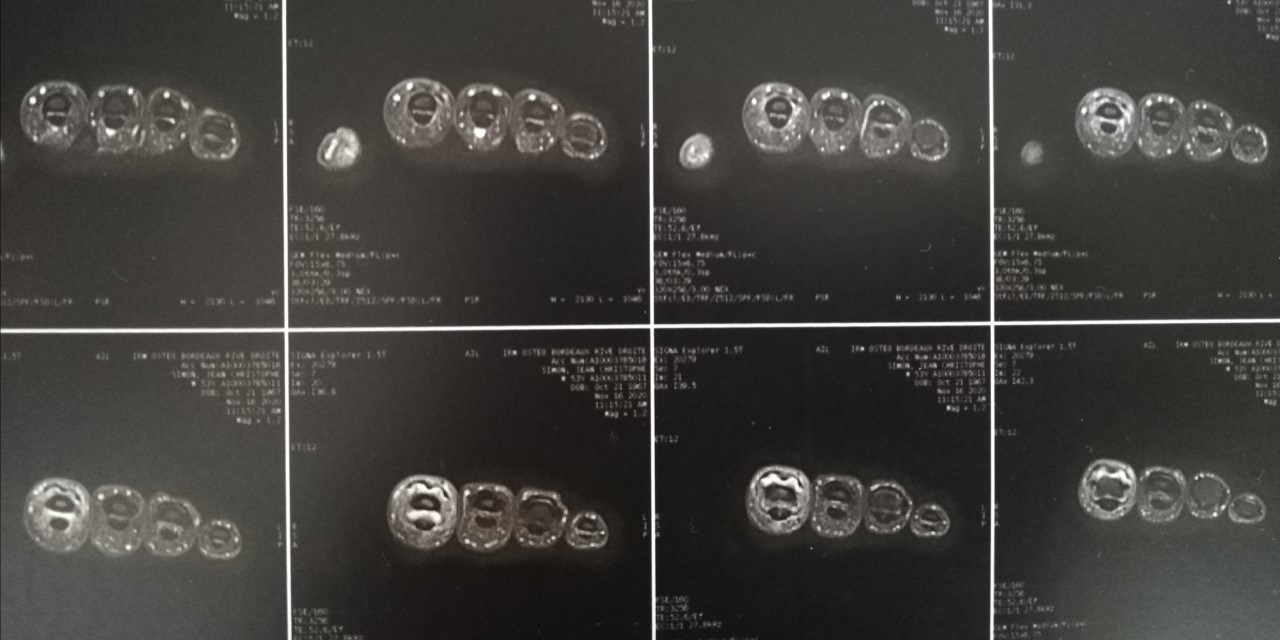 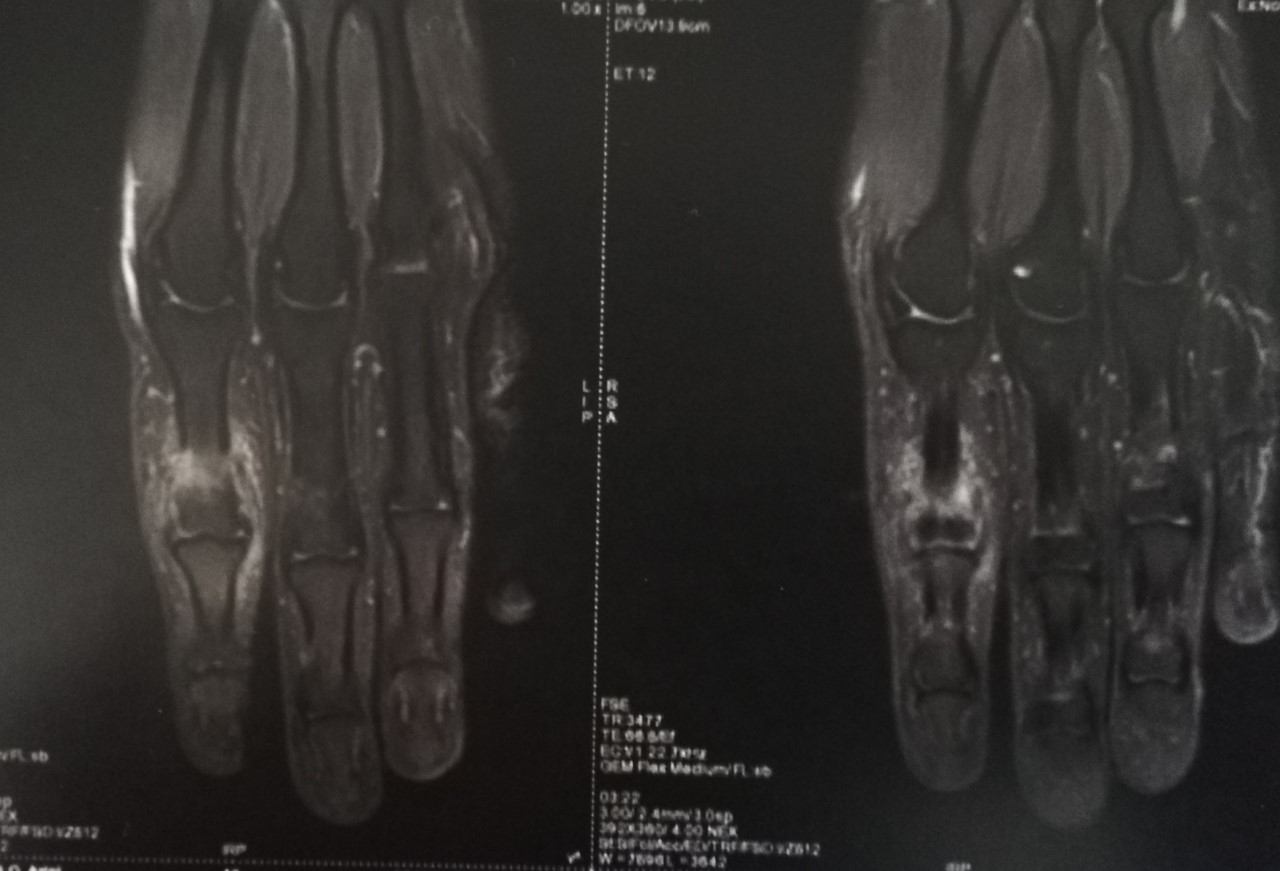 Traitements:
Colchicine pdt 10 jours: 0 effet
AINS : +/-
Cure CTC: amélioration 70%

Goutte?  Adenuric 80 : 
bio: acide urique 37 mg/l, VS 12, CRP inf 4
Mais pas d’amélioration clinique

 Hypothèse? 
	RIC débutant non étiqueté? Infilt ou MTX?
            Infectieux? Biopsie?
Conclusion RCP
Synovite isolée depuis plusieurs mois
IRM : pas d’ostéite, ni osteo arthrite, synovite inflammatoire isolée
Quel diagnostic ?
Faire un TDM pour éliminer un ostéome ostéoïde
Ce n’est pas une goutte
Peu de risque pour une infection car pas d’ostéo arthrite, pas d’atteinte des gaines des fléchisseurs. L’atteinte est seulement articulaire, pas de notion de plaie.
Si le TDM est normal, alors hypothèse d’un RIC et proposition de réalisation d’une infiltration locale